Дидактические игры по    
             безопасности.
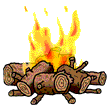 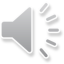 «Где чья машина?»
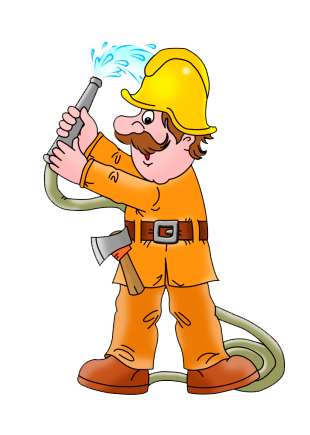 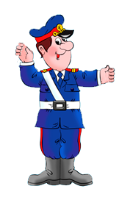 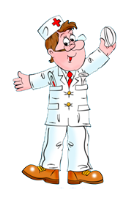 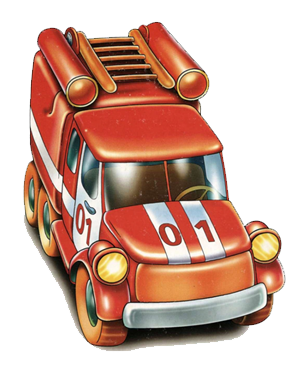 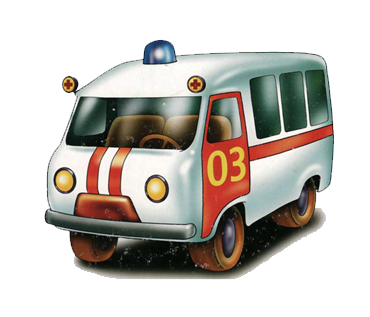 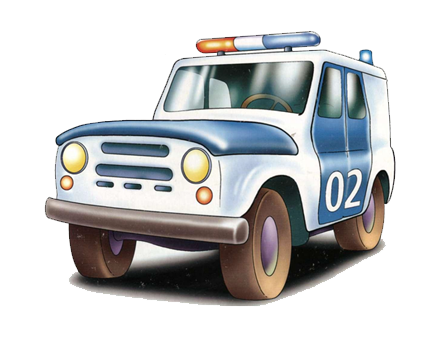 «Кто работает с огнем?»
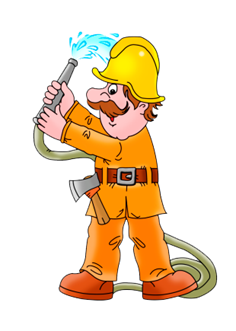 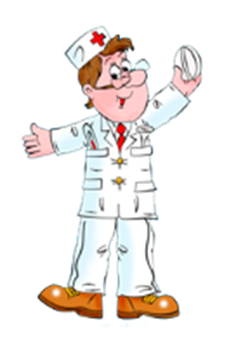 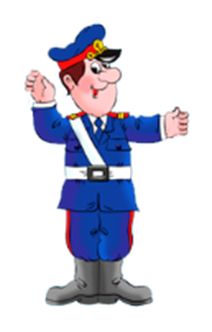 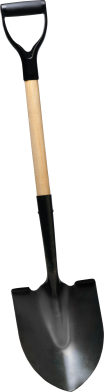 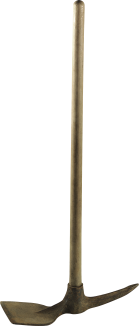 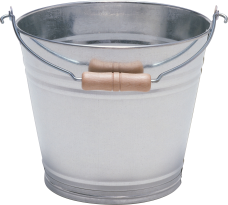 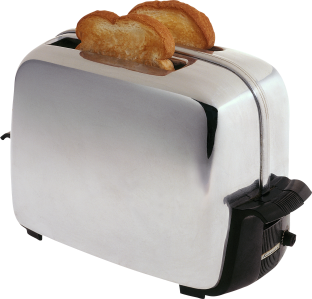 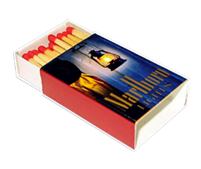 Огнеопасные предметы
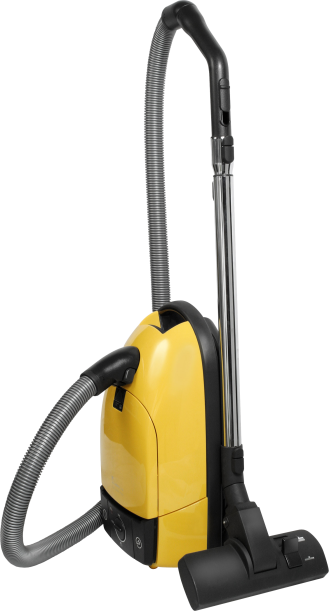 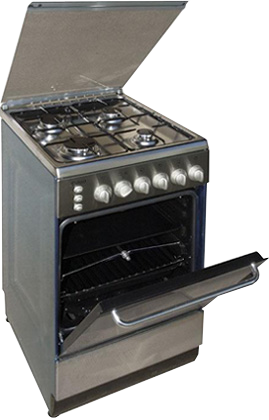 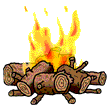 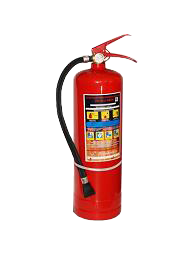 «Что нужно для пожарного щита?»
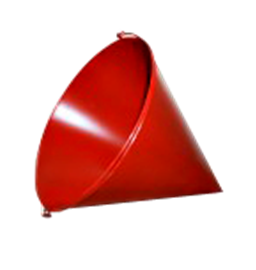 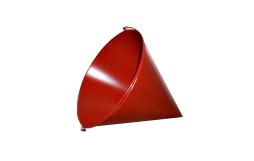 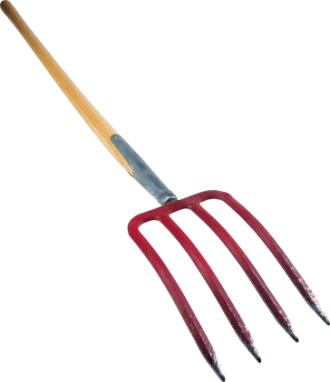 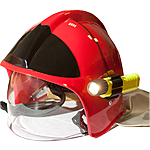 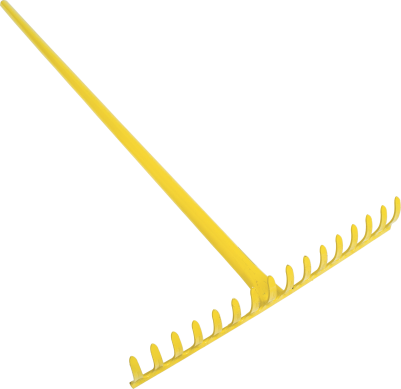 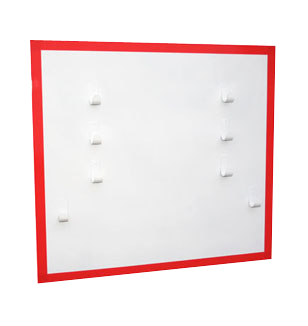 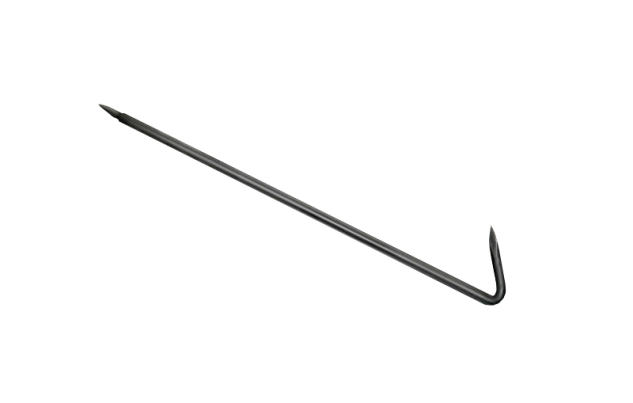 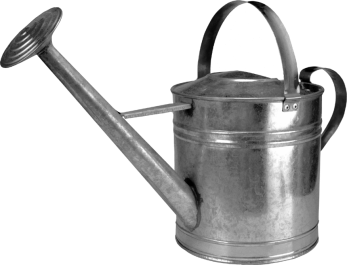 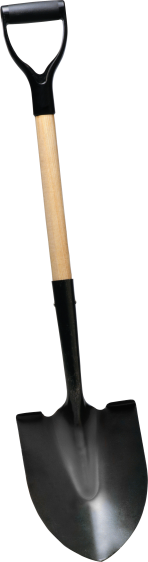 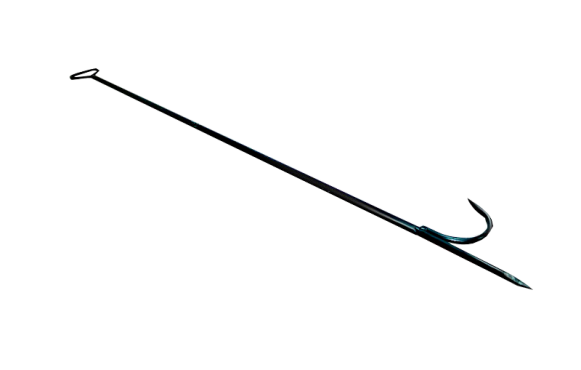 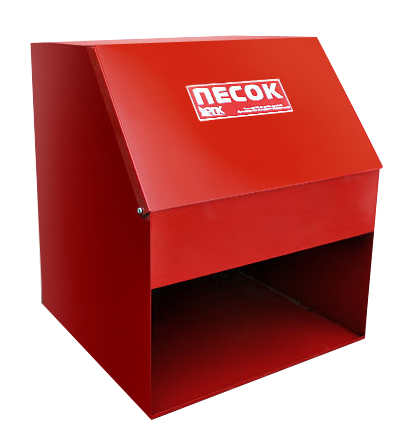 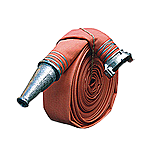 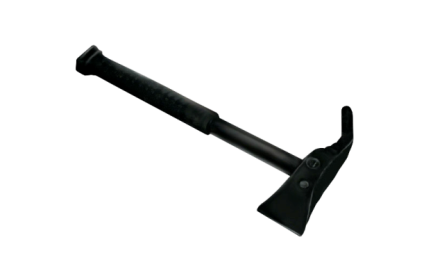